Koordinatensystem (Aufgabe 2)
Punkt:
Linie:
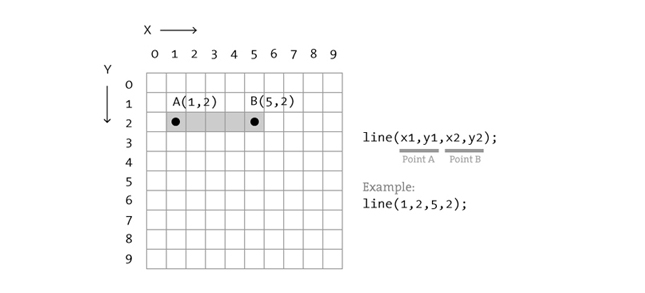 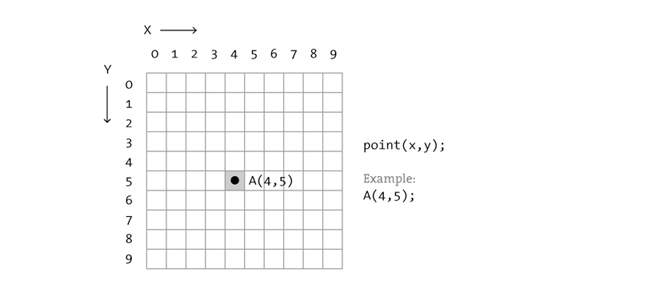 Bildquelle: Barbara Scheuner
Koordinatensystem (Aufgabe 2)
Rechteck:
Ellipse:
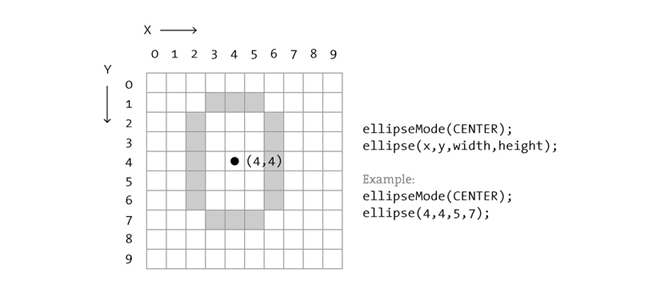 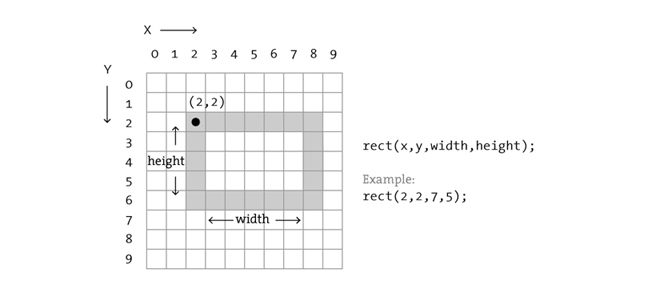 Bildquelle: Barbara Scheuner
RGB-Farbraum (Aufgabe 4)
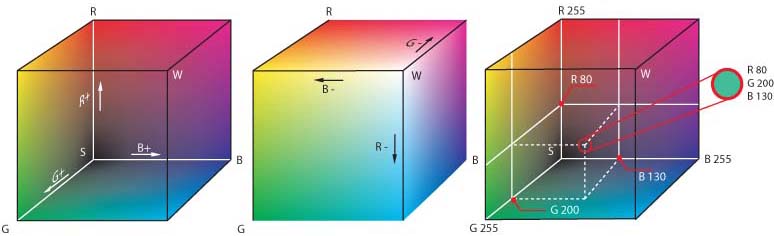 Bildquelle: http://de.wikipedia.org/wiki/RGB-Farbraum
Einführung von Variablen (Aufgabe 5)
width
width/2
x = 0
y = 0
height/2
height